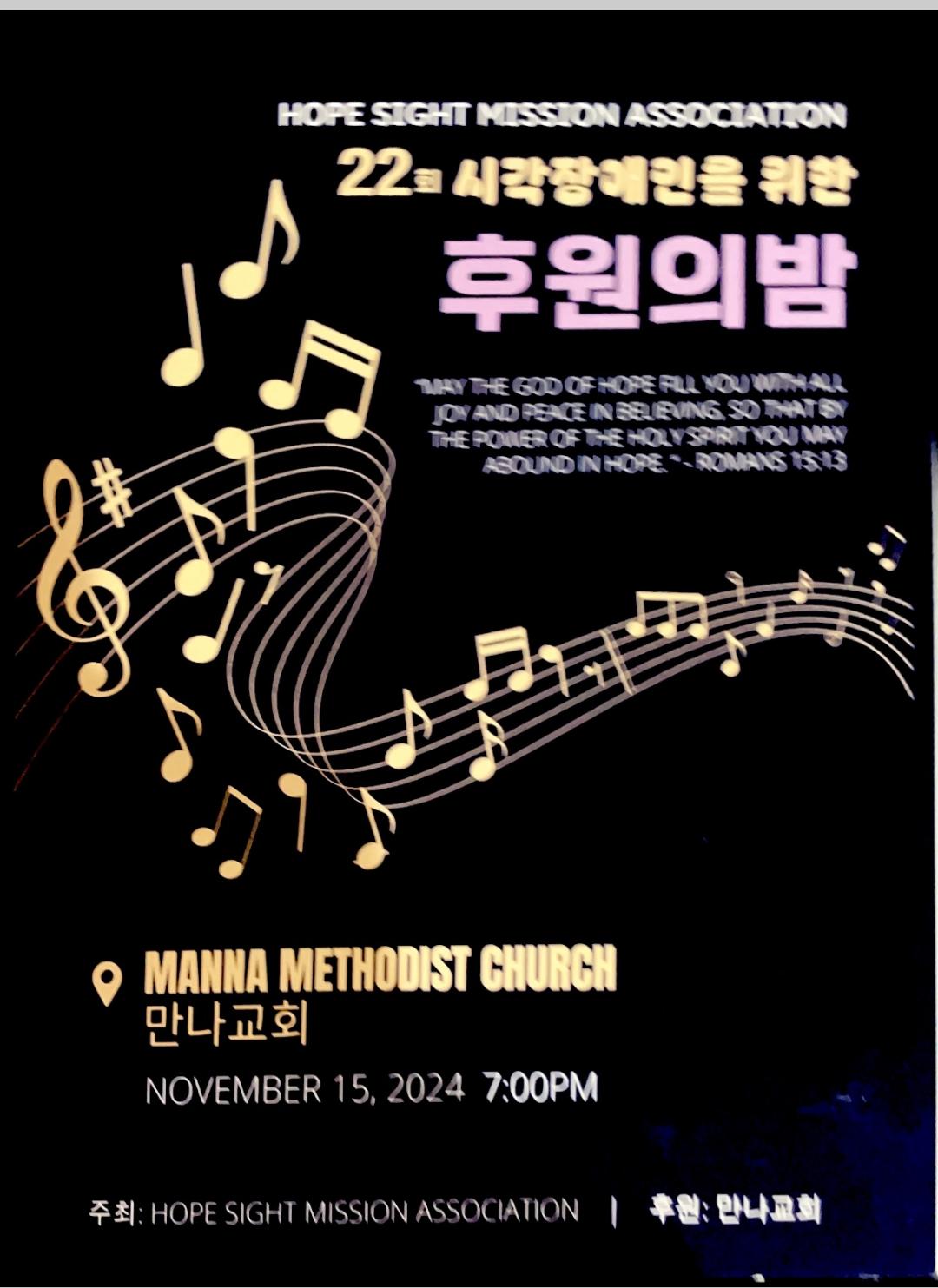 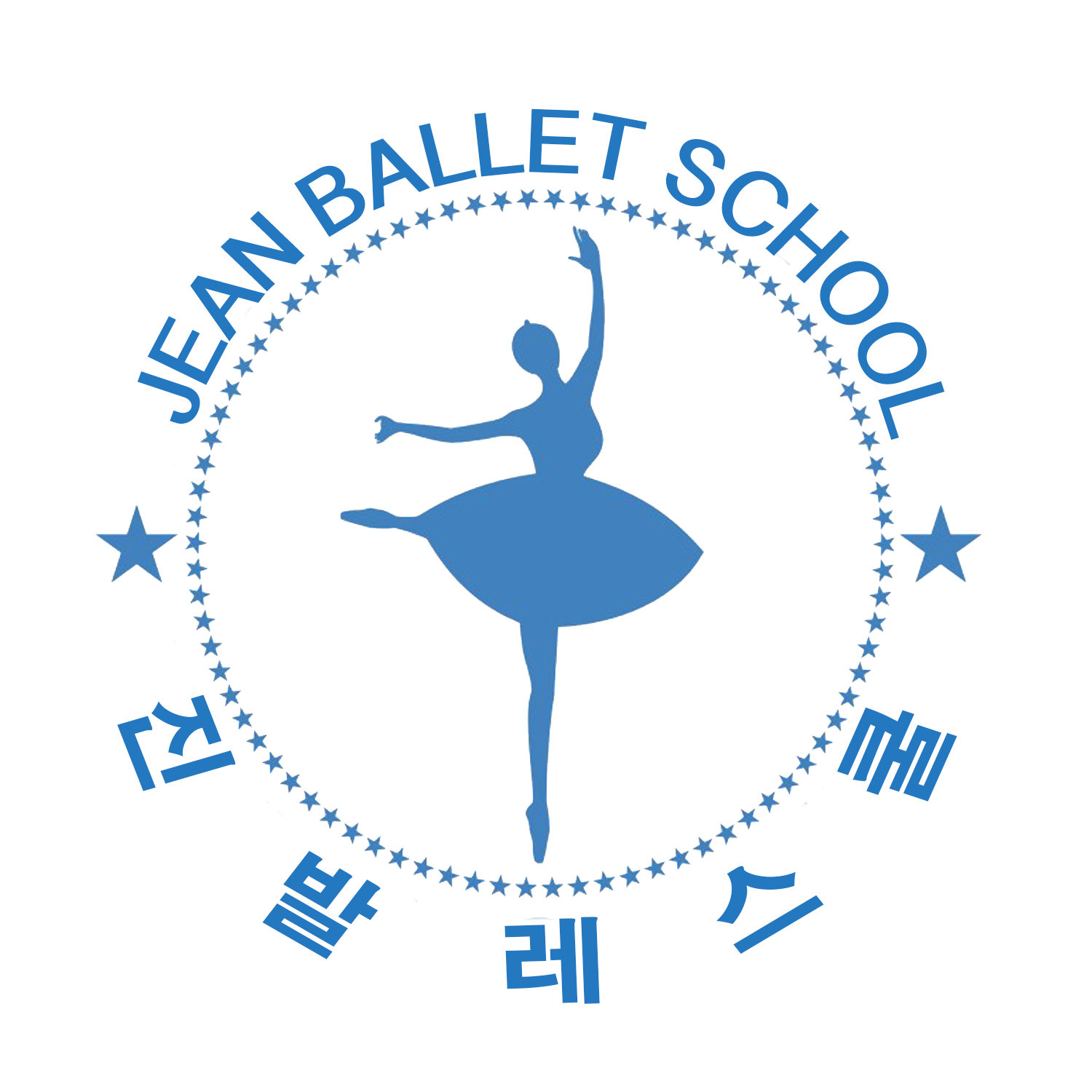 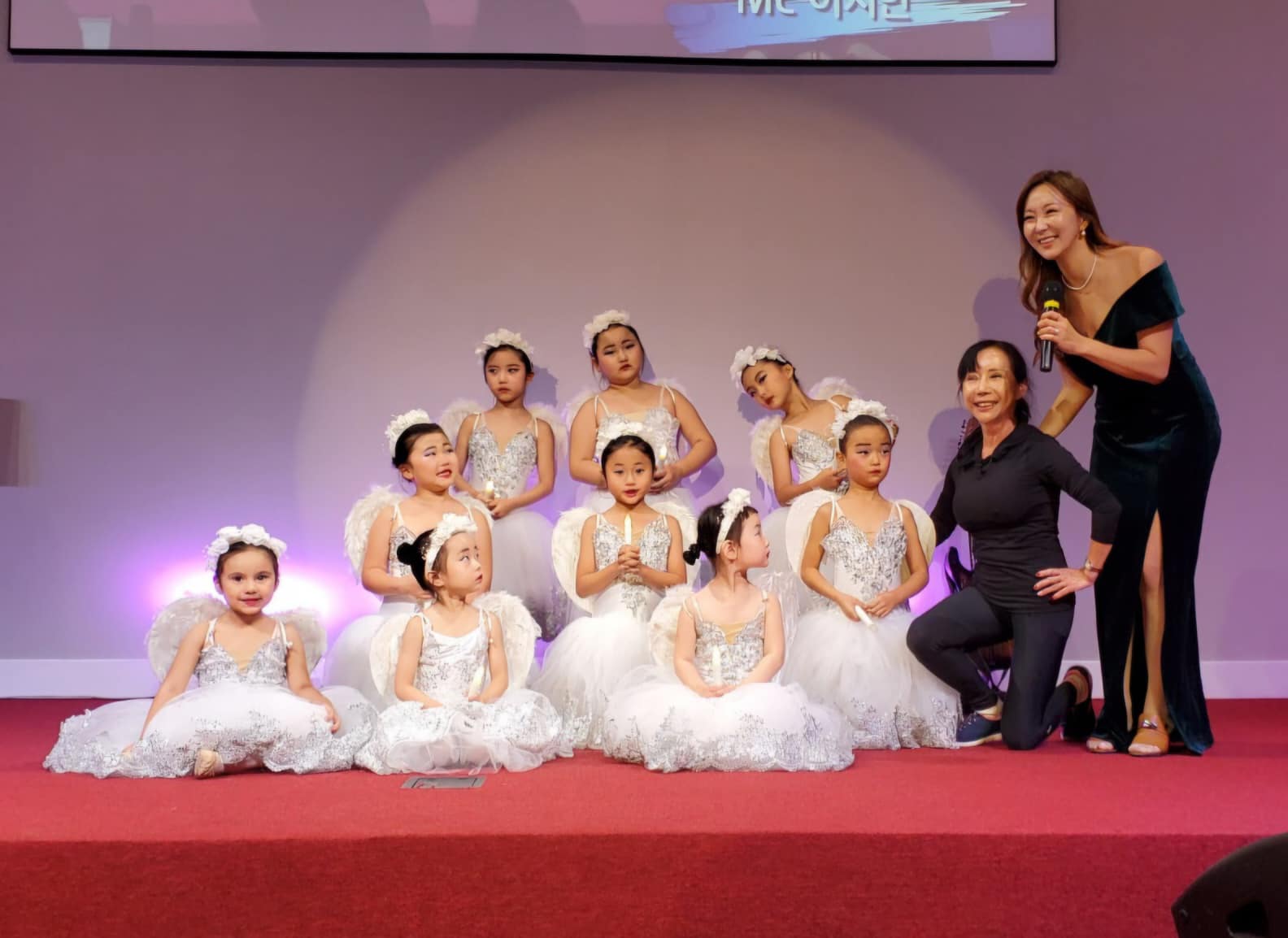 시각 장애인을 위한 후원의 밤  발레이야기 
 A night of patronage for the visually impaired
한미무용연합 진발레스쿨 
KOA Jean Ballet School  11/15/24